Твёрдый согласный звук [ш] Буква ш
1 – класс     
           МОУ «СОШ с. Ивантеевка»
         Коррекционный класс 8 – вида
                             2014 год
«Обучение чтению в специальных коррекционных классах» 1 класс
Автор-составитель Л.В. Рудченко

                              Урок 56                                




        Волгоград.  Издательство «Учитель»
Цели:
развивать умение соотносить звук [ш] с буквой Ш ш;
развивать фонематический слух, технику чтения;
 расширять словарный запас, кругозор учащихся.
Ход урока
I Артикуляционная гимнастика.               1. Упражнение для языка.                                      Откройте рот, широкий язык положен на нижнюю губу. Чередуйте с узким языком.
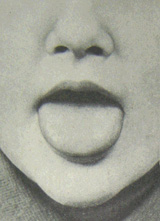 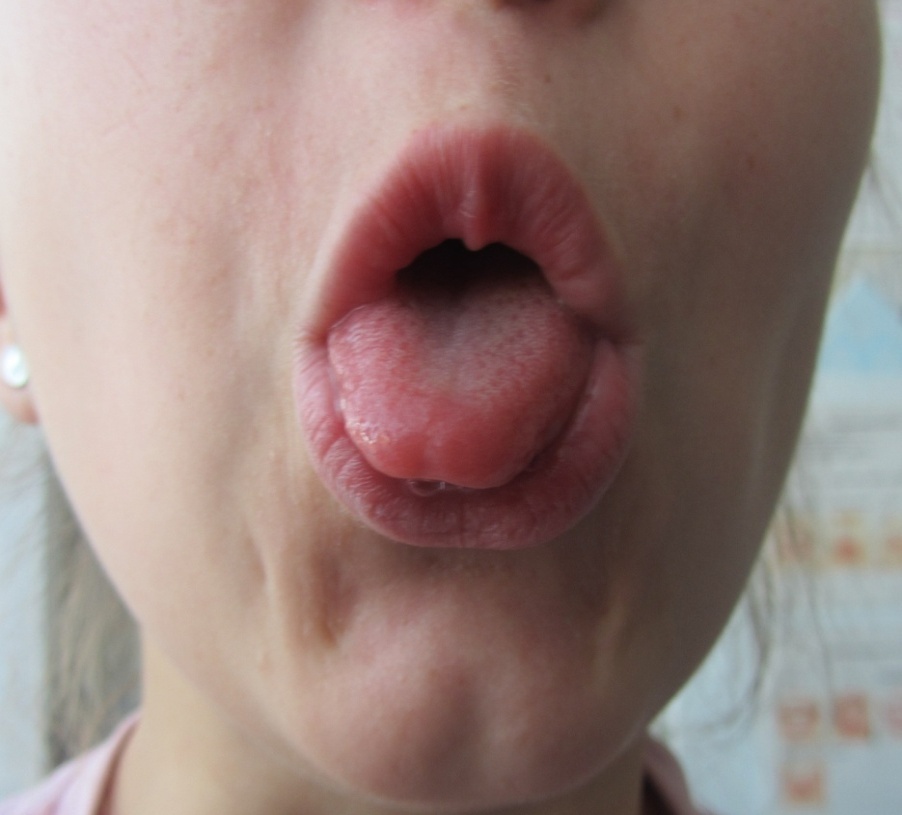 «Качели»Откройте рот.  Движения языка изо рта в глубь рта.
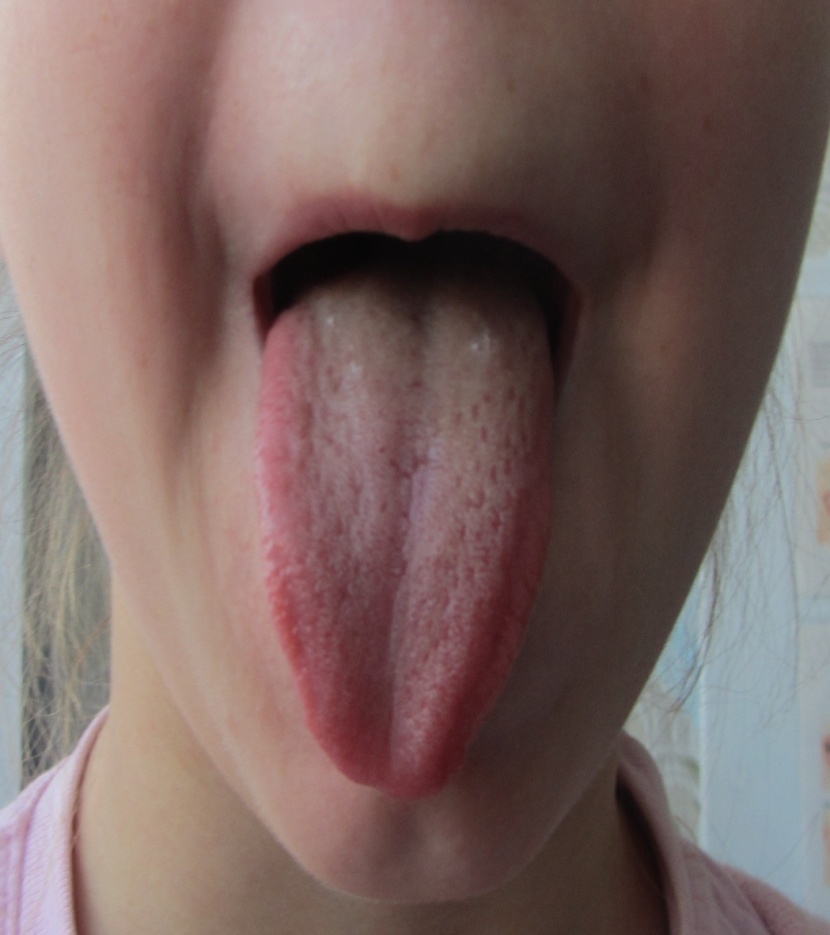 II. Выделение звука [ш]
На доске картинки: кошка, гусь, змея.
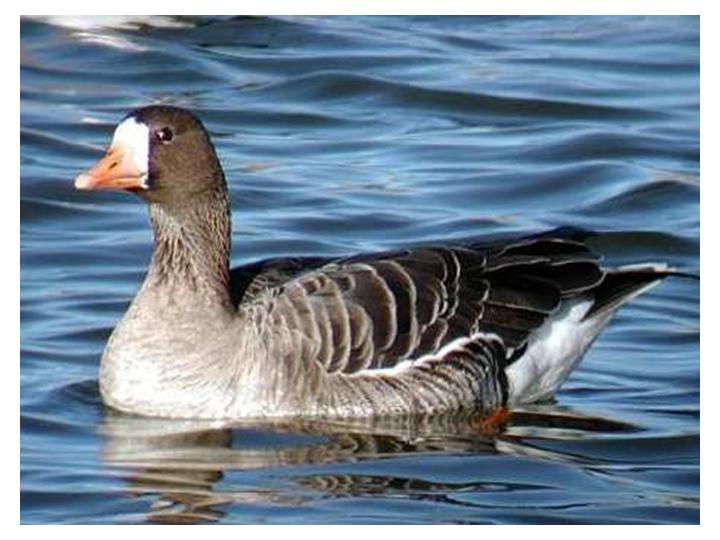 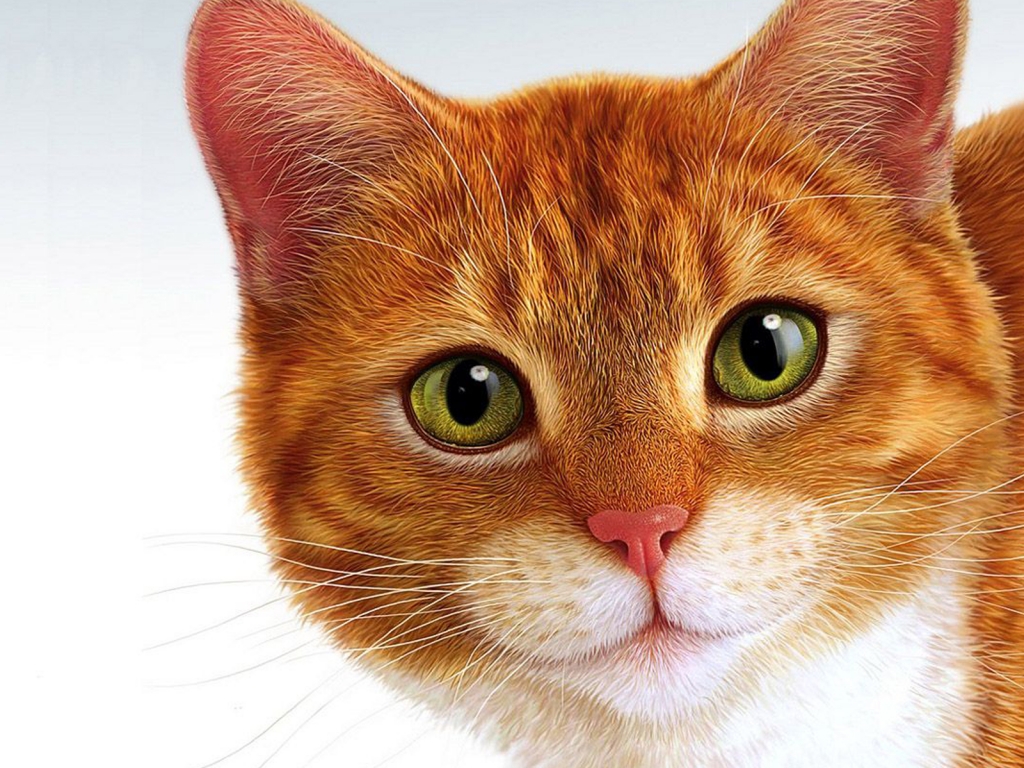 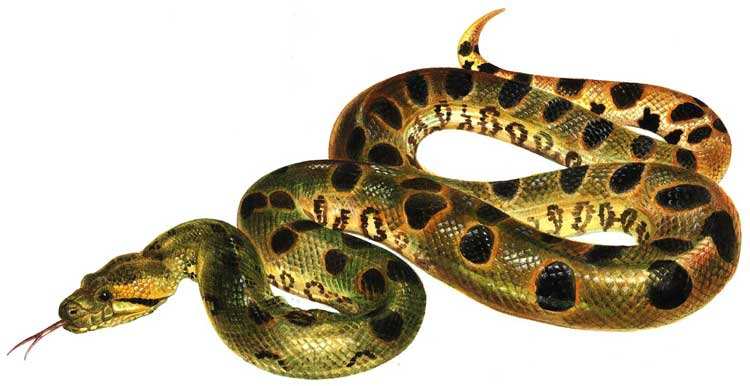 Логопед: - Посмотрите, кто нарисован на первой картинке. Покажите, как шипит кошка?                                                                        
Дети: - (Ш-ш-ш!)
Логопед: - Посмотрите на вторую картинку. Покажите, как шипит гусь?                                    
Дети: - (Ш-ш-ш!)
 Логопед: Посмотрите на третью картинку. Кто  нарисован? Покажите, как шипит змея?
Дети: - (Ш-ш-ш!)
Логопед: - Какой звук мы слышим в шипении кошки, гуся и змеи? 
Дети: - Это звук [ш].
Логопед: - Какой это звук?
Дети: - Согласный, твёрдый.
Логопед: - Приложите ладонь к горлу. Произнесите звук [ш]. Дрожит горло или нет?
Дети: - Горло не дрожит. Это глухой звук.
Игра «Хлопочки»
Над шитьём  швея склонилась,
   Шаль с её плеча спустилась,
   Взмах иглы и снова-взмах,
   Шёлк шуршит в её руках.
   
   Дети хлопают в ладоши, когда слышат звук [ш] в слове.
III. Знакомство с буквой Ш ш.
Звук  [ш] обозначается буквой Ш. (демонстрируются буквы из разрезной азбуки).           На что похожа буква Ш?
                  
                    Посмотри на букву Ш-
                    Буква очень хороша,                                             
                    Потому что из неё
                    Можно сделать Е и Ё.
                                                               (А. Шибаев)
Сконструируйте из палочек большую и маленькую букву ш.
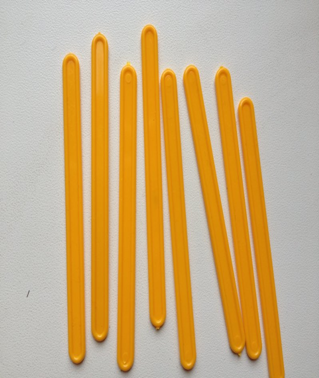 Три досочки в ряд стоят.
                    Одна лежит, всех сторожит,
                    Без них ни лист не шуршит,
                    Ни кот не шипит.
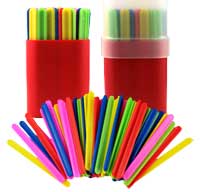 Логопед: - Из каких элементов состоит эта буква? Чем отличаются большая и маленькая буквы? Напечатайте  в тетради большую и маленькую буквы Ш ш.

                     Игра: «Буква потерялась»
                               На доске слова:

                     Ми…а, Ма…а, Са…а, Па…а.

Логопед: - Какая буква потерялась?
- Почему эти слова написаны с большой буквы?
- Напечатайте эти слова в тетради.
IV. Отработка звука [ш] в слогах и словах
1. «Эхо».
Ши-ша-шу-шэ
Шо-шу-ша-шо
Ши-шэ-шо-ши
2. В медленном темпе проговорите цепочки слогов и слов.
Шо-шу-ша-шорох, шуба и душа.
Ша-шё-ши-шайба, шёпот, камыши.
Ше-ши-шу-шершень, шина, напишу.
Разучивание потешки.
Нашей Маше дали каши.
              Маша кашу не доела,                                                      
              Говорит, что надоела.
              Маше каша надоела,
              Маша кашу не доела?
              Маша, кашу доедай,
              Маме не надоедай.
Физкультминутка
Лучшие качели-
Гибкие лианы.
Это с колыбели
Знают обезьяны
Кто весь век качается,
Да-да-да!
Тот не огорчается
Никогда.
V. Работа по «Азбуке»
1. Звуко-буквенный анализ слов шкаф, карандаш.
2. Чтение хором слогов:
ша шо ше ши шу
3. Рассмотрите картинки в «Азбуке», назовите слова, в которых есть звук [ш].
4. Чтение слов в столбиках.
5. Чтение текста «цепочкой».
6. Чтение и анализ пословиц.
7. Игра «Соотнесите картинки и слова».
8. Чтение стихотворения.
VI. Обобщение изученного.
Послушайте внимательно стихотворение, найдите ошибки.
                    Что в лесу на букву Ш?
Что у нас в лесу на букву Ш?
Это шишка шлёпнулась шурша.
Шмель и шершень шумно шарят в кашке.
Шебуршат в шиповнике букашки.
Что ещё в лесу на букву Ш?
Шум и шорох возле шалаша.
Ну, а если полон рот морошки-
Широежки и шороконожки!
                                                                         (М. Ясон)
Презентацию выполнила 
         Лисицина Елена Александровна
                    учитель-логопед                                                          
             МОУ «СОШ с. Ивантеевка» Ивантеевского района Саратовской    
                          области»
                 Коррекционный класс 8 – вида
Конспект занятия составлен по учебнику: Автор-составитель Л.В. Рудченко

                           
                                   2014 г.